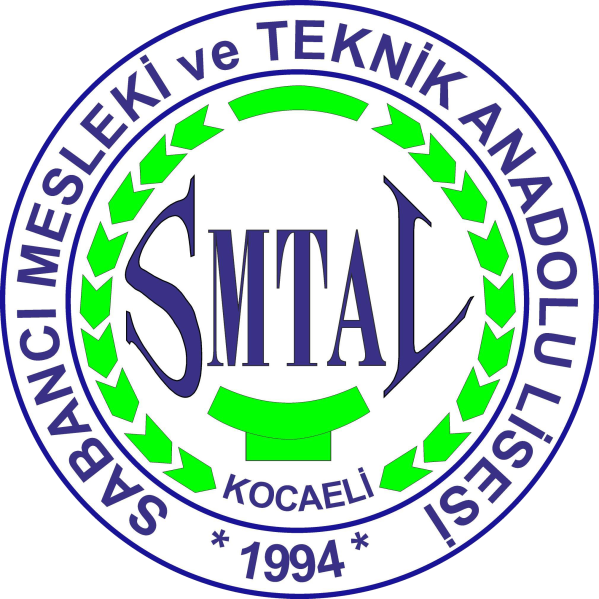 Sosyal dayanışma ve yardımlaşma kulübü
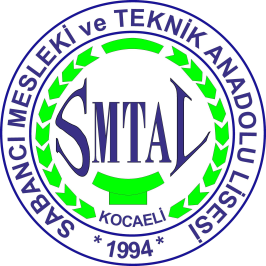 Engellilerin tıbbi ,mesleki ve sosyal rehabilitasyonları ,yaşama katılımında karşılaştıkları her türlü sorunun çözümü ve toplum yaşamına eşit yaşam koşullarında katılımını sağlamak amacıyla *MAVİ KAPAK TOPLAMA KAMPANYASI* BAŞLATIYORUZ.
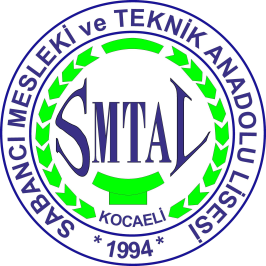 Elde edilen gelirle engellilerin kullandıkları beyaz baston, konuşan saat ve tekerlekli sandalye alınacaktır.
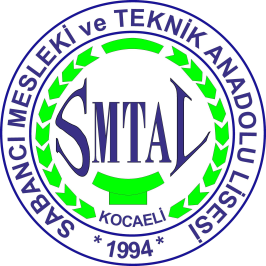 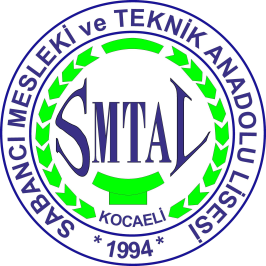 Kampanyamızda başarılı olabilmemiz için katılımınız ve desteğinizi bekliyoruz.
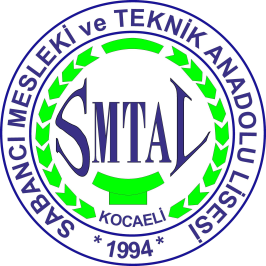 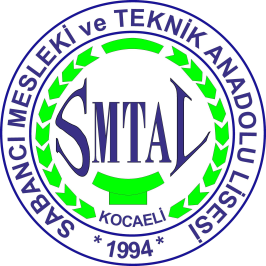 Sosyal Dayanışma Ve Yardımlaşma Kulübü